GraSPA 2013: outcomeandGraSPA 2014: project
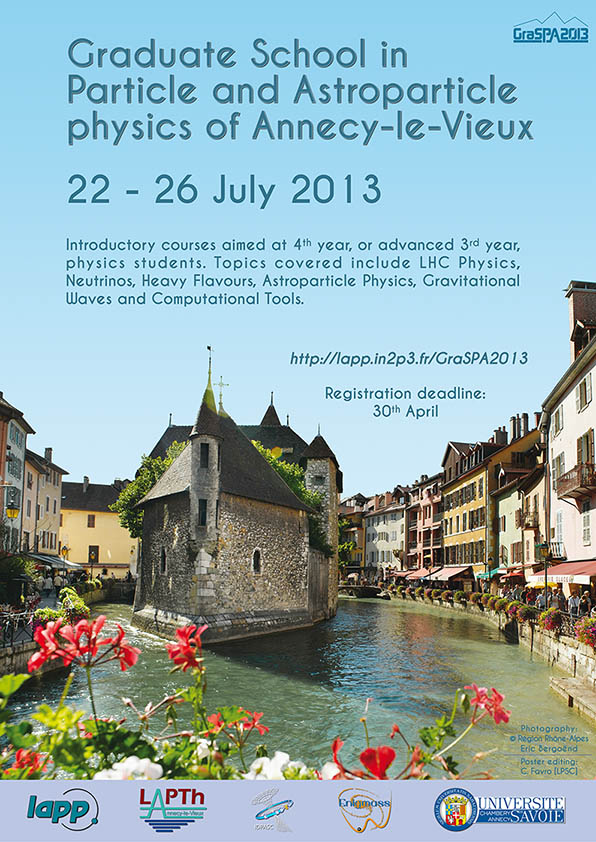 Lucia DI CIACCIO
Pablo DEL AMO SANCHEZ
and many others… (thanks!)

08/11/2013
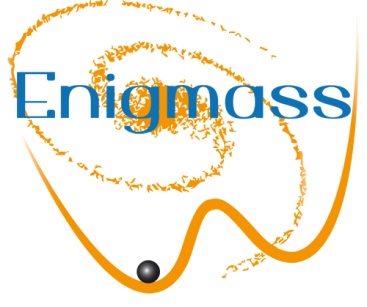 Context

Constant, uniform decrease in physics students recruitment

Particle and Astroparticle physics school offer for 3rd year students mostly inexistent
	(plenty of offer for doctoral and young postdoctoral students)

LAPP/LAPTh (UniSavoie) members of International Doctorate in Particle, Astroparticle physics and Cosmology (IDPASC) network
Neutrino anomalies
The STEREO experiment
Postdoc proposal
Conclusions
08/11/2013
GraSPA : bilan et projet                               Pablo DEL AMO SANCHEZ, LAPP, UniSavoie
2
Goals

Inspire brightest among french and international students to pursue Particle and Astroparticle physics fields BEFORE THEY CHOOSE A MASTER TOPIC (3rd & 4th year students)

Bonus: increase international visibility of ENIGMASS labs and Universities before choice of PhD!
Neutrino anomalies
The STEREO experiment
Postdoc proposal
Conclusions
08/11/2013
GraSPA : bilan et projet                               Pablo DEL AMO SANCHEZ, LAPP, UniSavoie
3
School format

~1 week-long summer school
introductory lectures on main Particle and Astroparticle topics:
electroweak sector
flavour physics
neutrinos
cosmic rays
gravitational waves
computing session
~4h/topic, usually  2h theory + 2h experiment
lecturers mostly from ENIGMASS labs + some external lecturers
	Our lecturers working closely with students is the goal!
highly subsidized because of target audience (undergrad and master students). Accommodation + lunches paid by School.
Neutrino anomalies
The STEREO experiment
Postdoc proposal
Conclusions
08/11/2013
GraSPA : bilan et projet                               Pablo DEL AMO SANCHEZ, LAPP, UniSavoie
4
Budget
Plus: 
IDPASC network financed travel expenses of
4 students
(~1500 €)
08/11/2013
GraSPA : bilan et projet                               Pablo DEL AMO SANCHEZ, LAPP, UniSavoie
5
Students









39 valid applications from 8 different countries
16 students kept
6 LAPP+1 LAPTH stagiaires also participated
23 students in total
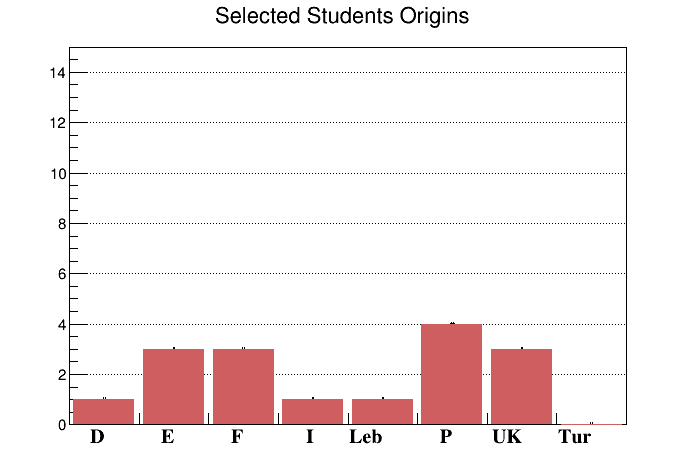 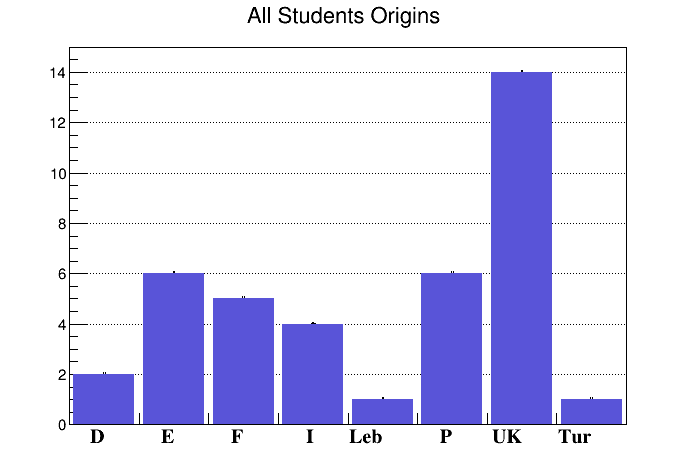 16 selected
39 applicants
Neutrino anomalies
The STEREO experiment
Postdoc proposal
Conclusions
08/11/2013
GraSPA : bilan et projet                               Pablo DEL AMO SANCHEZ, LAPP, UniSavoie
6
Students
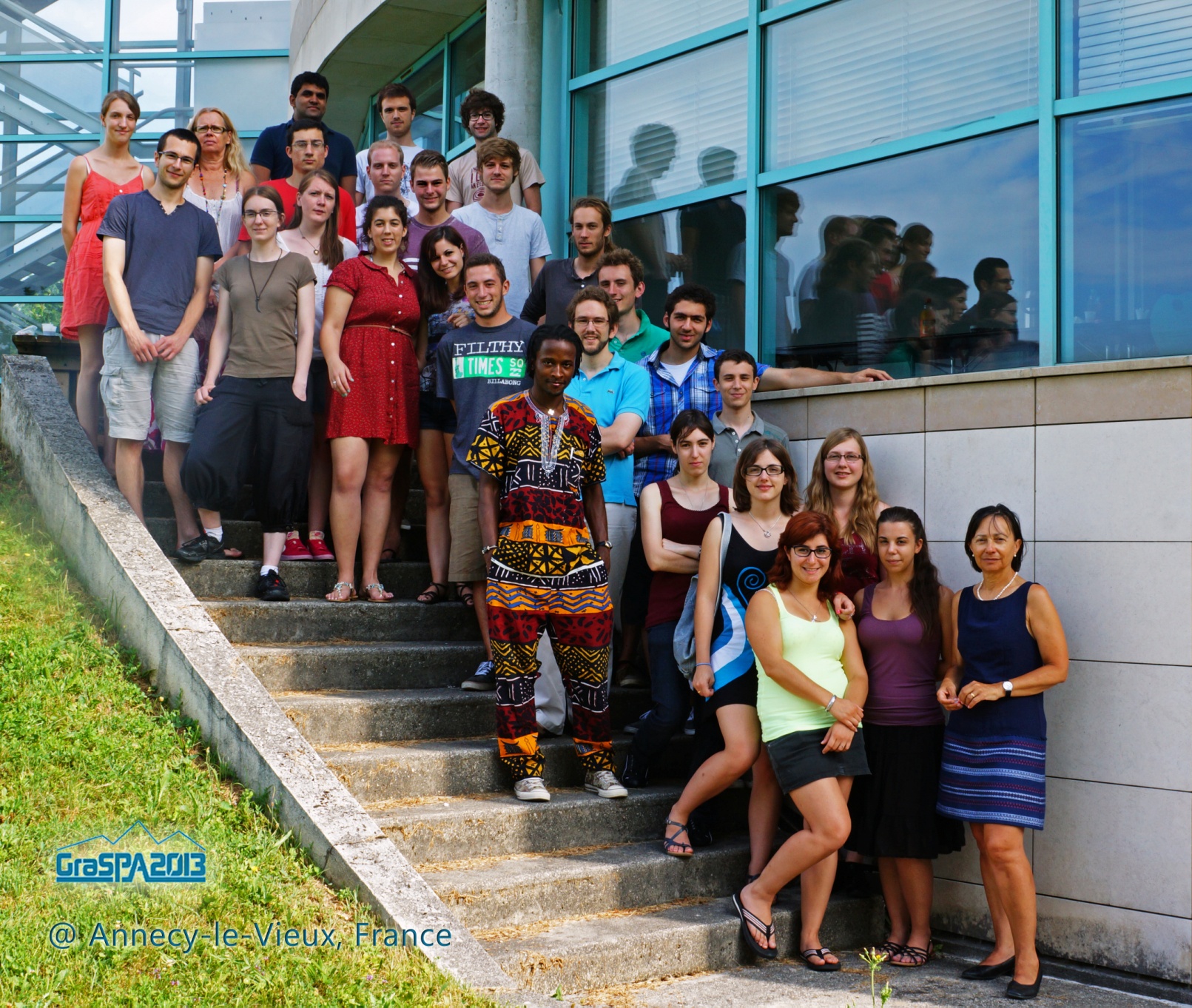 08/11/2013
GraSPA : bilan et projet                               Pablo DEL AMO SANCHEZ, LAPP, UniSavoie
7
Strong involvement
from ENIGMASS
lecturers
Programme, lecturers








6 LAPP lecturers (P. del Amo Sanchez, D. Buskulic, L. di Ciaccio, P. Ghez, G. Lamanna, E. Petit)
3 LAPTh lecturers (E. Pilon, P. Serpico, P. Salati)
1 LSM lecturer (F. Piquemal)
1 IDPASC lecturer (F. Barao)
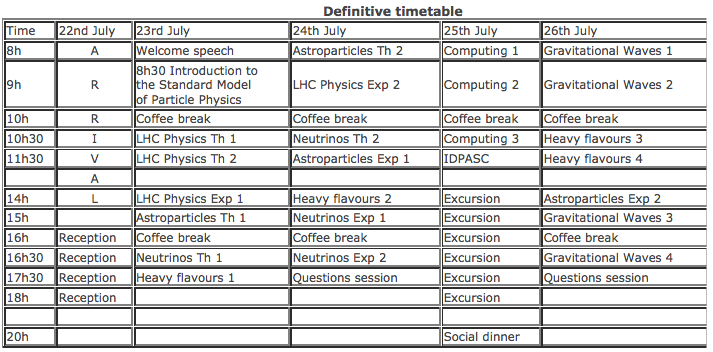 Strong involvement
from ENIGMASS
lecturers
08/11/2013
GraSPA : bilan et projet                               Pablo DEL AMO SANCHEZ, LAPP, UniSavoie
8
Some pictures…
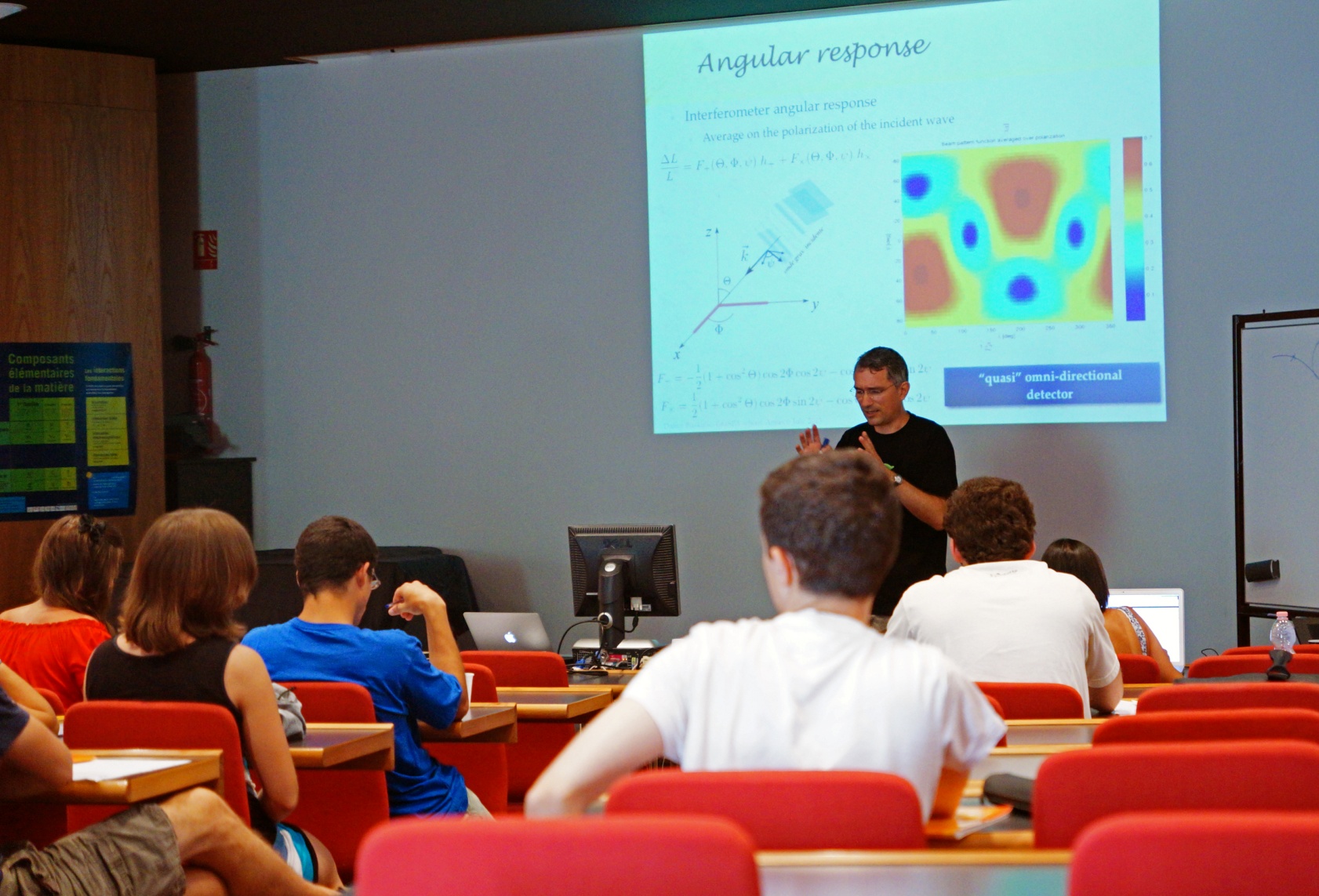 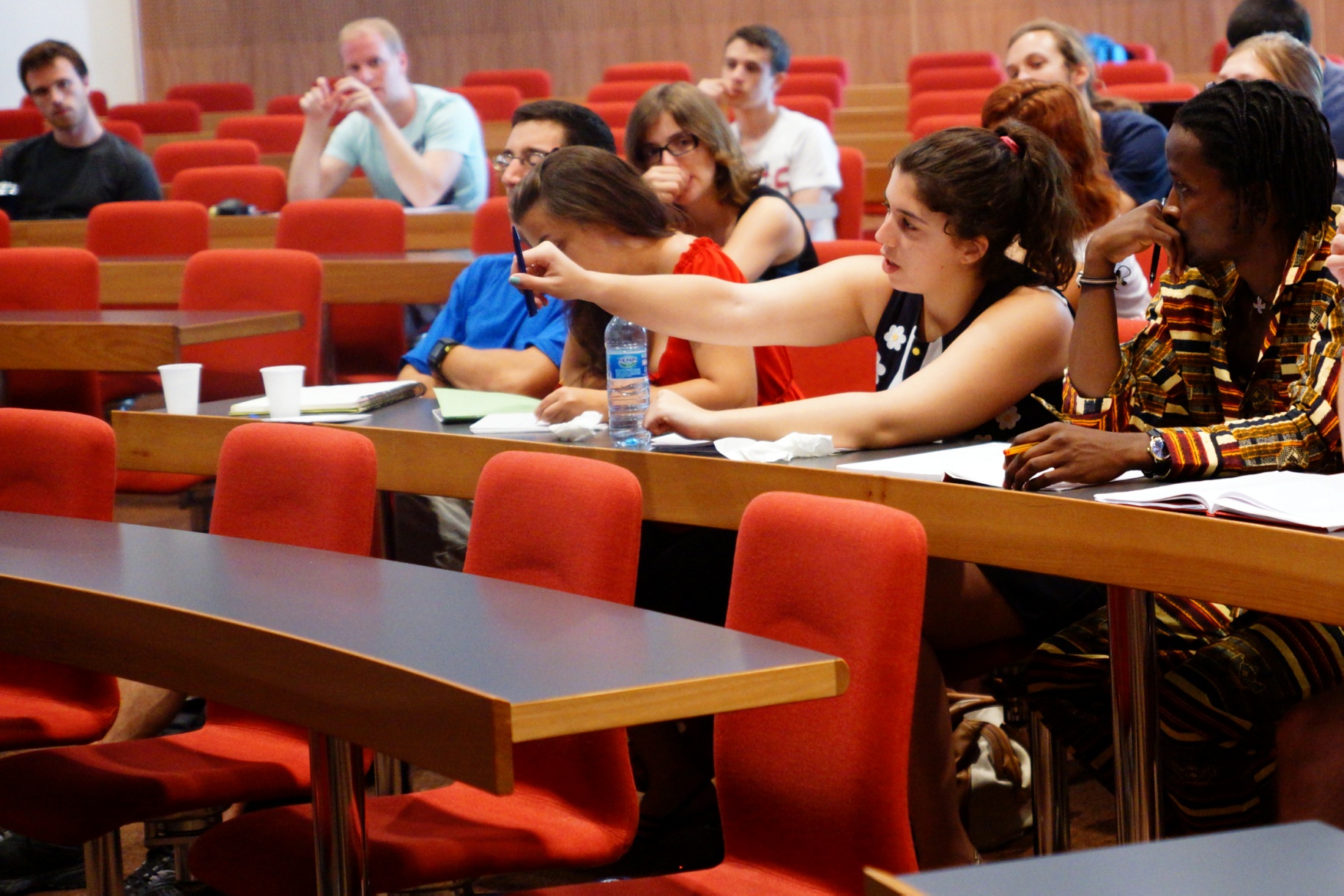 08/11/2013
GraSPA : bilan et projet                               Pablo DEL AMO SANCHEZ, LAPP, UniSavoie
9
Strong involvement
from ENIGMASS
lecturers
Feedback









Very positive feedback!
Students extremely enthusiastic about School
Some points to improve too… (see next slide)
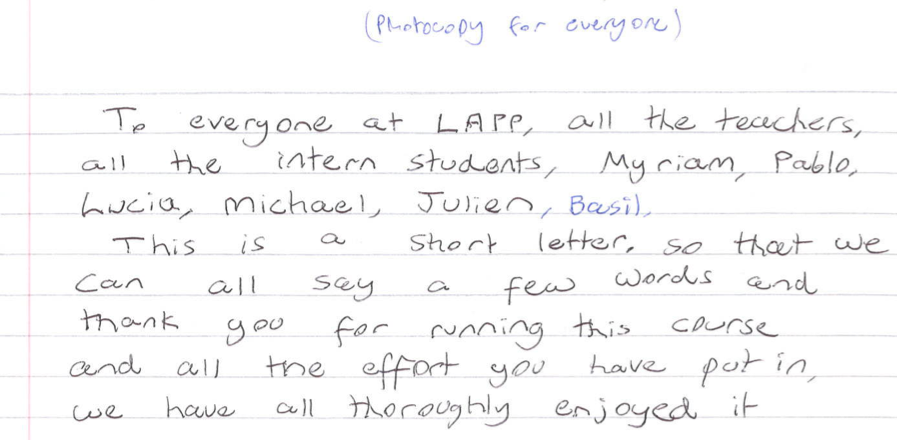 08/11/2013
GraSPA : bilan et projet                               Pablo DEL AMO SANCHEZ, LAPP, UniSavoie
10
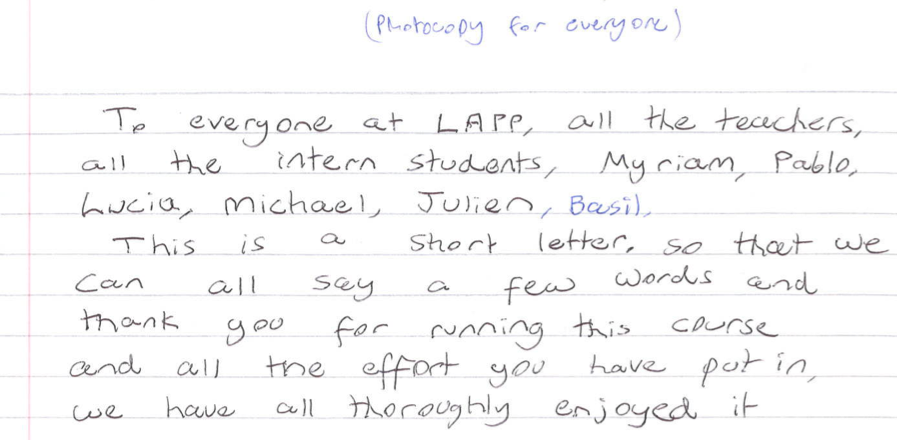 Proposal for 2014

Bigger!    (25 students instead of 16)
Longer!   (5 days instead of 4; 6h lectures/day instead of 7h)
Additional international, well-known lecturers
Improved organization   (set up small steering committee covering most of the topics)

Request:   8 000 €  Université de Savoie
			4 000 €  IDPASC (travel expenses)
                       4 000 €  ENIGMASS
Neutrino anomalies
The STEREO experiment
Postdoc proposal
Conclusions
08/11/2013
GraSPA : bilan et projet                               Pablo DEL AMO SANCHEZ, LAPP, UniSavoie
11
Conclusions

International School on Particle and Astroparticle physics for 3rd and 4th year physics students held in Annecy in July 2013
Good demand from students
Very positive feedback too!
Already been contacted by 2 students asking for stages/theses
Excellent advertising of our laboratories among tomorrow’s researchers

Should profit from momentum and try to durably establish such a School within the ENIGMASS perimeter
08/11/2013
GraSPA : bilan et projet                               Pablo DEL AMO SANCHEZ, LAPP, UniSavoie
12
BACKUP
SLIDES
08/11/2013
GraSPA : bilan et projet                               Pablo DEL AMO SANCHEZ, LAPP, UniSavoie
13